Price f(x) – El Presidente Release
March 2019
190218
Release Highlights
QC + PM + RM 
PB Improvements
PA Improvements
Other Improvements
Unity Pfaffenhofen
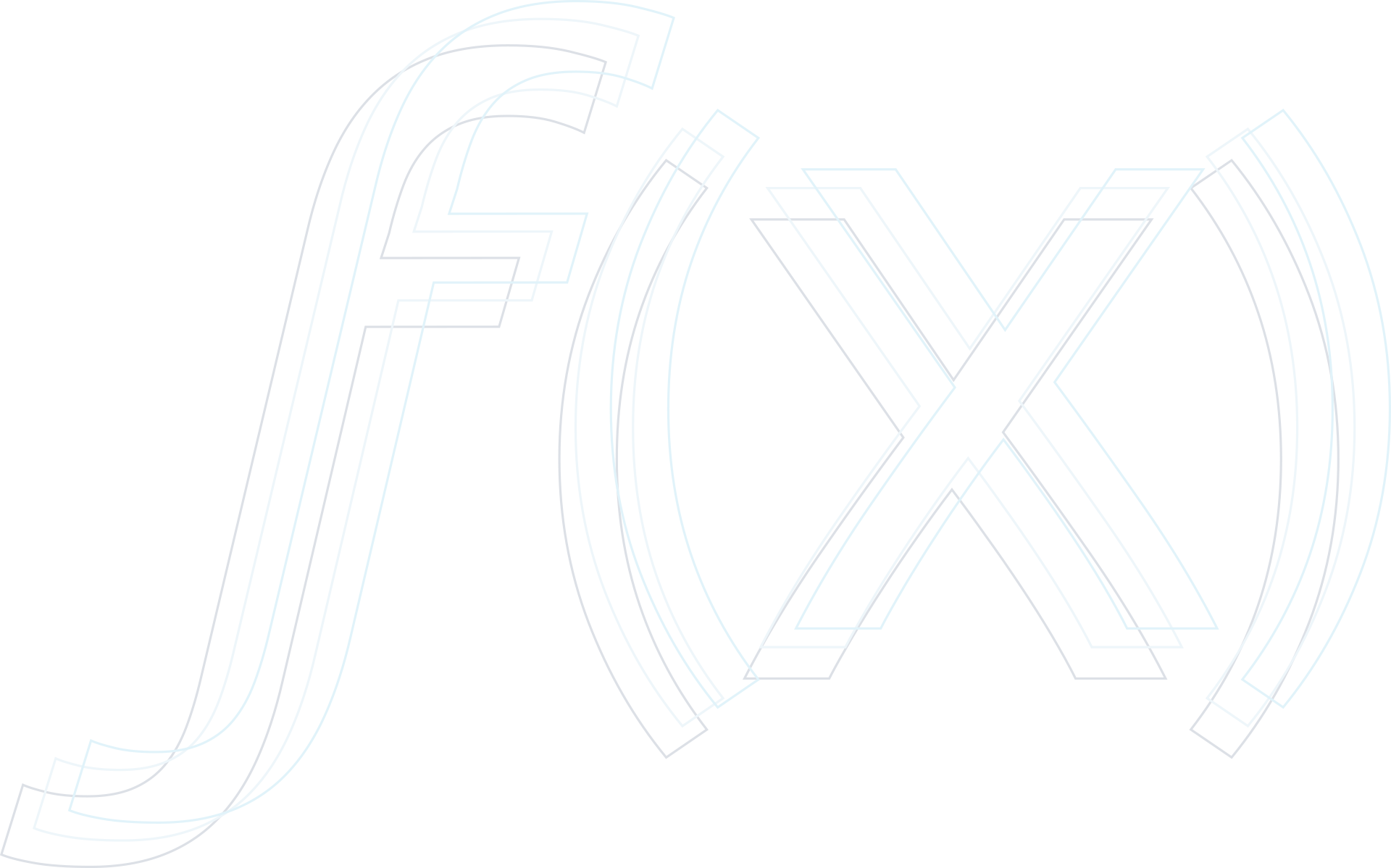 AGENDA
2
Core Release Highlights
Core + Classic UI version 3.6
This Price f(x) release newly comes together with Unity release v1.37 Pfaffenhofen

Main Core and Classic UI related items
Quote Types
Configuration Wizard
Request for more information for quotes (for new Unity Pfaffenhofen version)
PriceAnalyzer Charts Themes
Open more than one PP table
Direct approve/deny comment through approval email
3
Quote Types
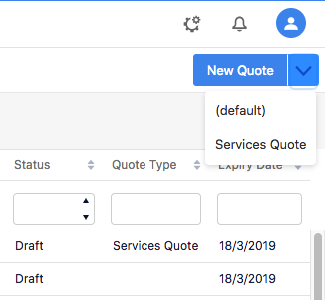 Classic UI + Unity Pfaffenhofen
Different types of quotes are now possible
Each quote type has its own workflow and calculation logic
Available in both UIs - Classic UI and Unity UI
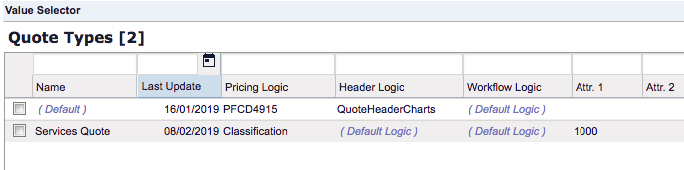 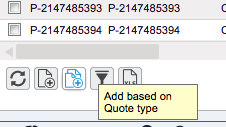 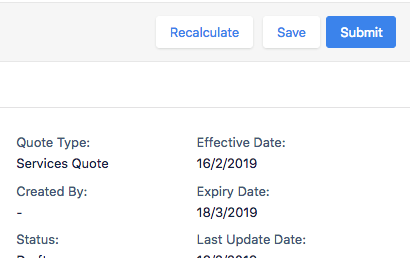 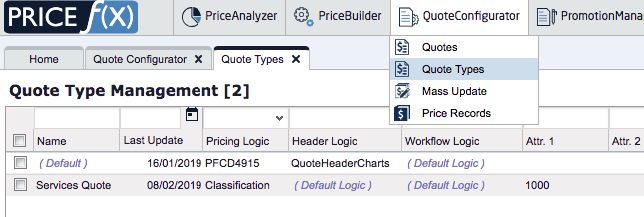 4
Configuration Wizard
Classic UI only (Unity in next few months)
Configurator Groovy logic can be executed for specific use cases
For example setting PP parameters or Products Master   or to set up pricing strategy for specific products
Visibility based on user groups
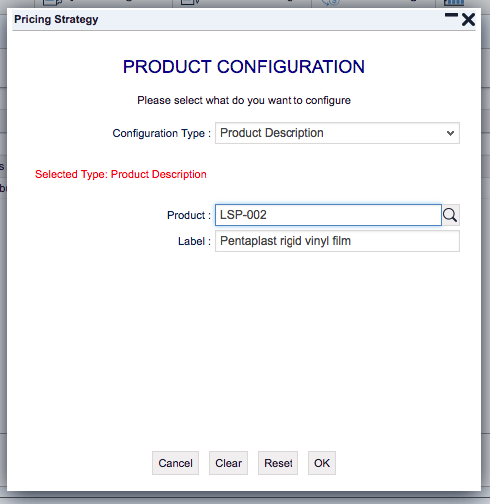 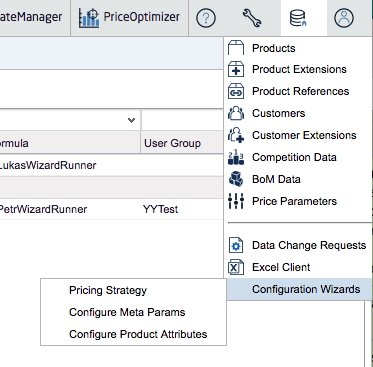 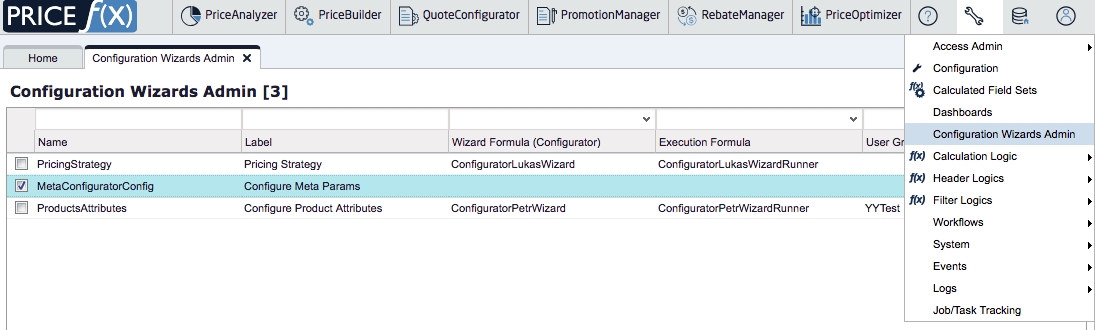 5
Request for more information for Q and C
Unity UI Pfaffenhofen only (but only working with El Presidente core release)
Ability to request more information for a specific Quote or Contract
Sends an email to selected Price f(x) user(s) and records the conversation on the Quote or Contract
Direct reply from the email is possible or direct reply on the Quote or Contract itself
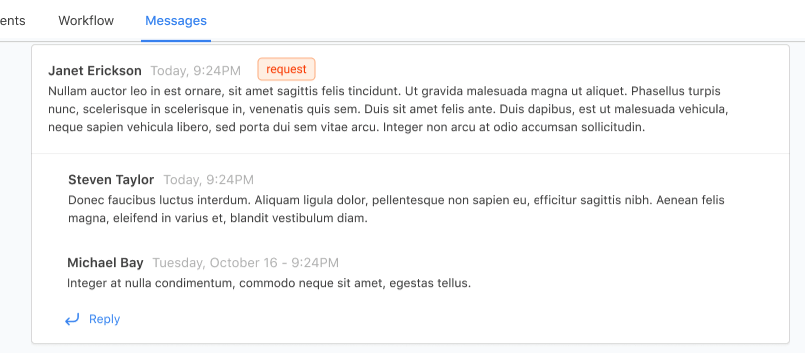 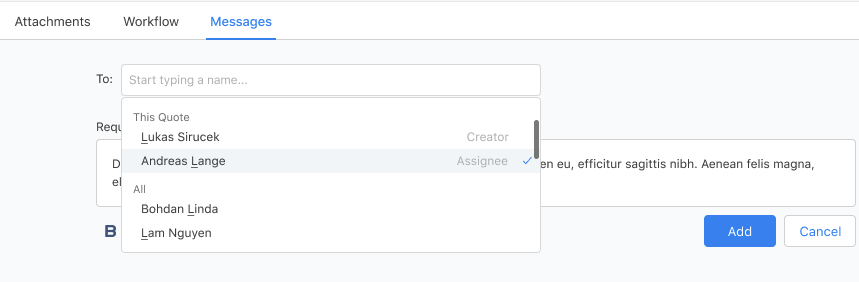 6
PriceAnalyzer Charts Themes
Classic UI only
Possibility to define visual theme for PriceAnalyzer charts
Using Highcharts JSON configuration (documented online)
Allows changes of font, line thickness, colours of axes, etc.
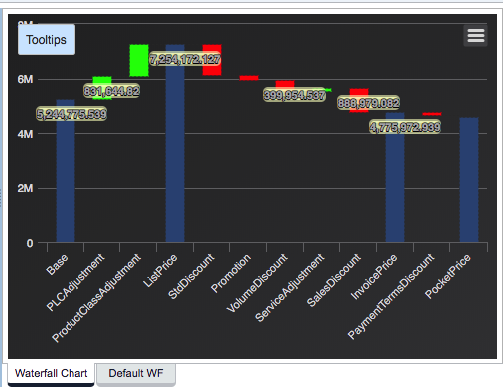 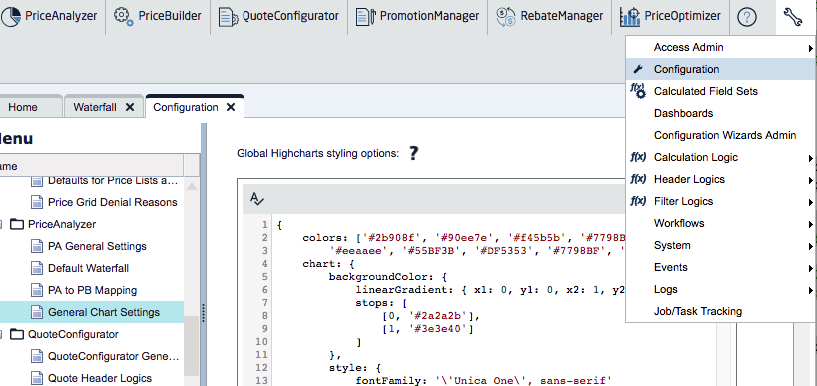 7
Open more than one PP table
The Price Parameters tables can be open in separated tabs now
Easier configurations and changes across multiple tables
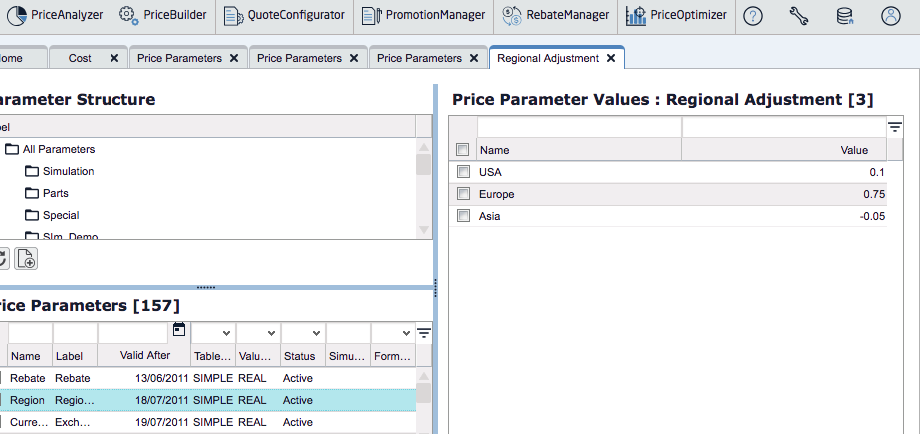 8
Direct approve/deny comment
For Quotes and Contracts
Configurable option to have a comment during approval process
Can be made mandatory
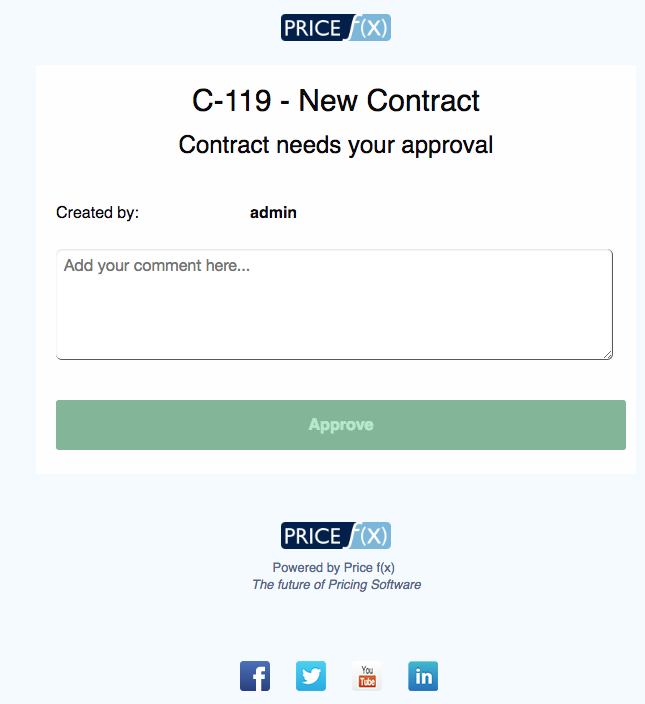 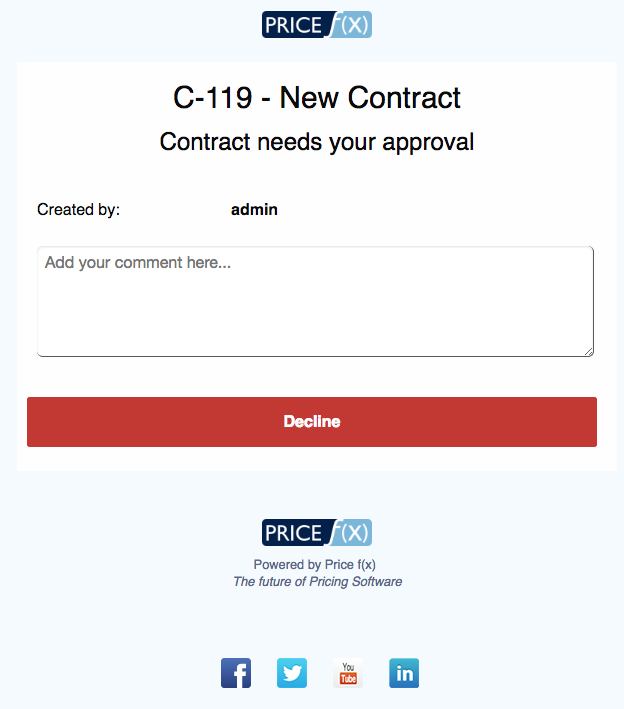 9
Release Highlights
QC + PM + RM 
PB Improvements
PA Improvements
Other Improvements
Unity Pfaffenhofen
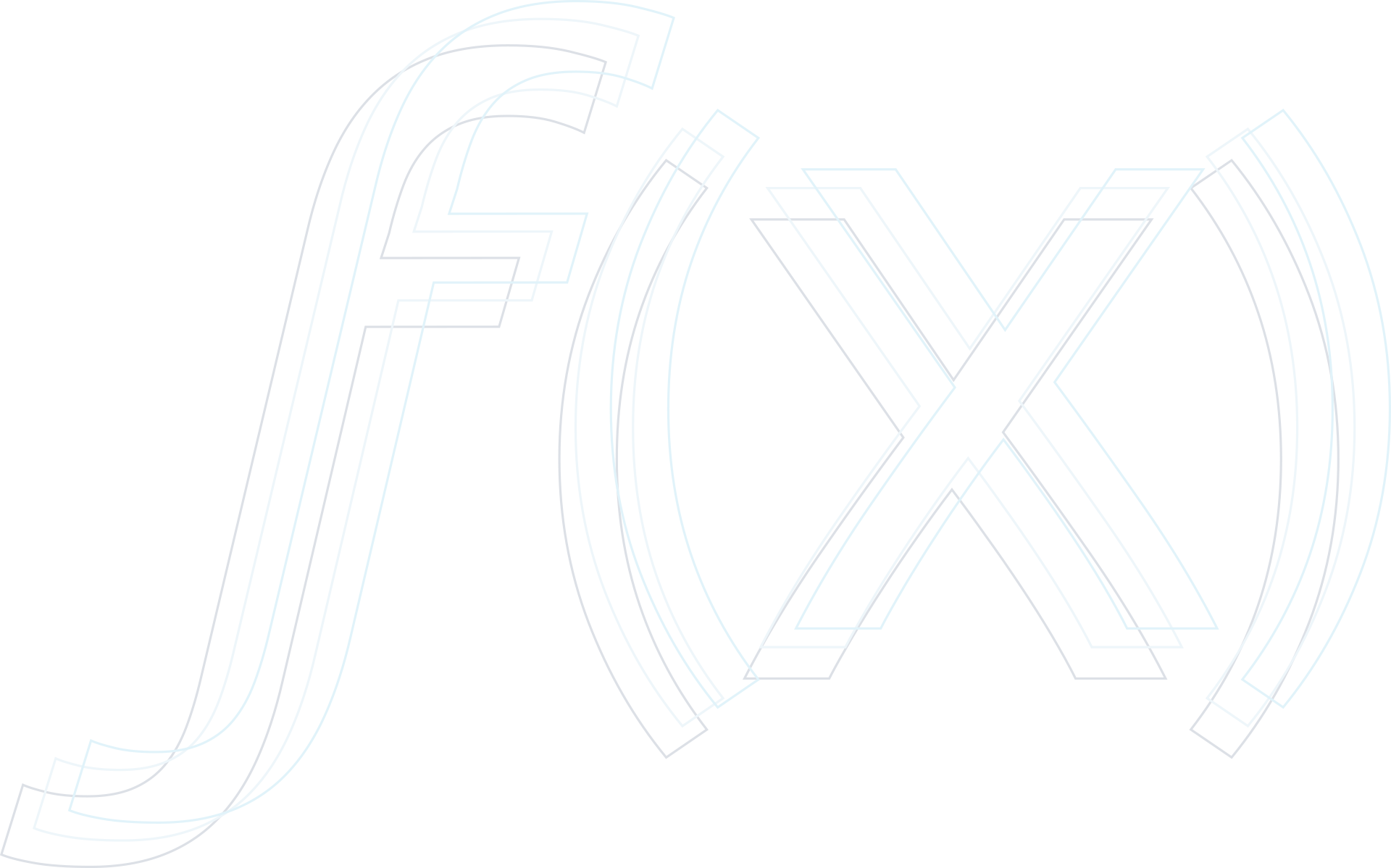 AGENDA
10
QC and PM improvements
For Quotes and Contracts
QuoteConfigurator:
Allow override of specific fields after quote is submitted – preparation for Unity changes
Non blocking calculations of quotes – users can open multiple quotes at once



PromotionManager:
Possibility to override ValidAfter and ExpiryDate in PR through configured inputs StartDate and EndDate on line item level
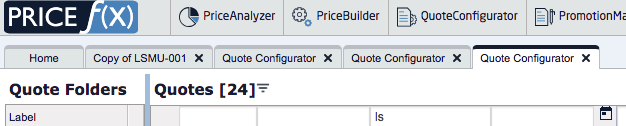 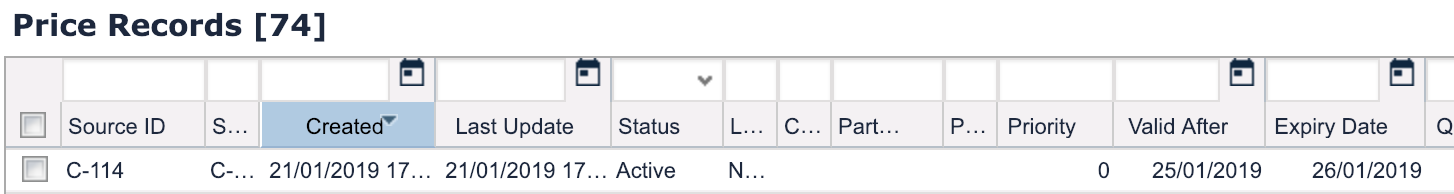 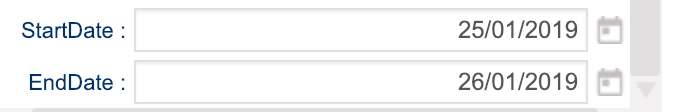 11
RM improvements
For Agreements
Keep filter of rebate records when entered to detail
Enable column colour change for all columns
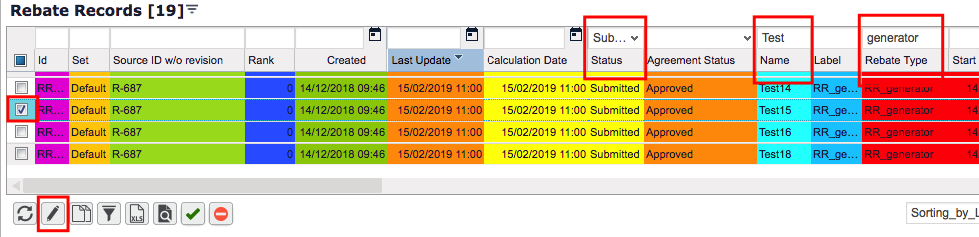 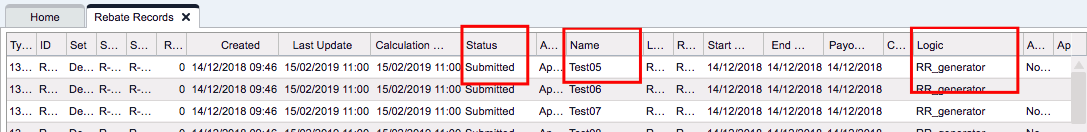 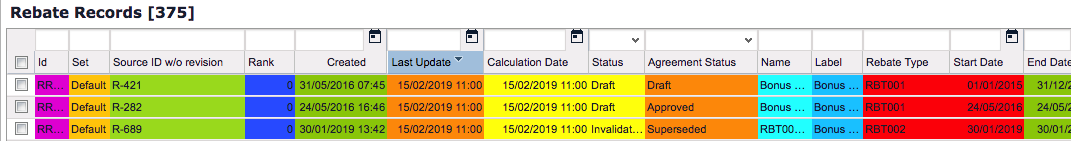 12
RM improvements
For Agreements
Rebate Records are respecting View and Edit group settings from their Agreement
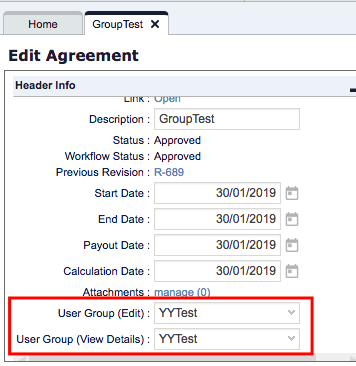 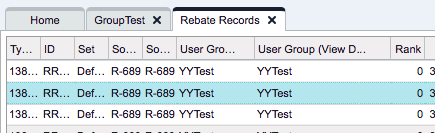 13
Release Highlights
QC + PM + RM 
PB Improvements
PA Improvements
Other Improvements
Unity Pfaffenhofen
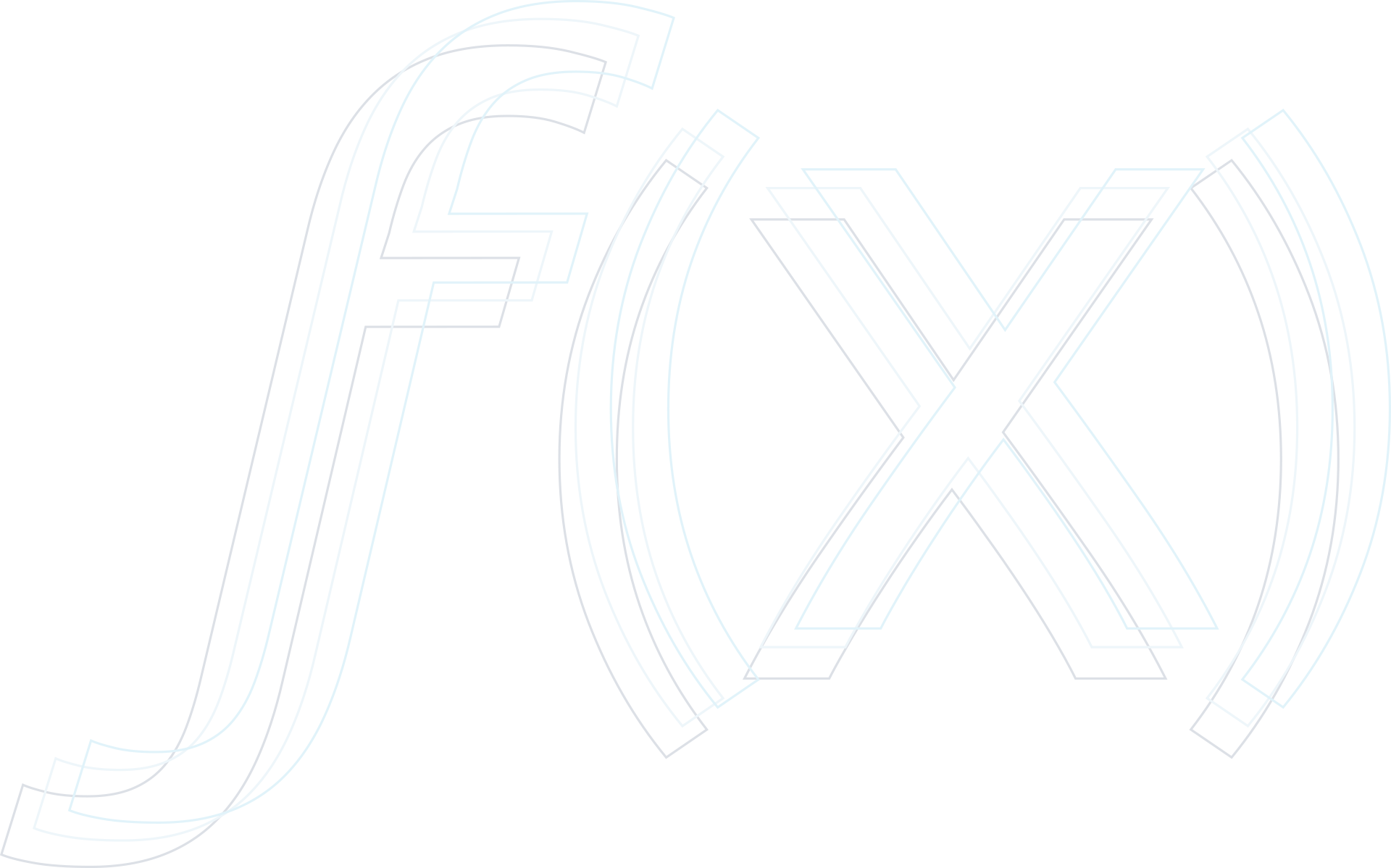 AGENDA
14
PriceBuilder improvements
For Price Lists, LPG, MPL
Allow for access in to 'Configure' and 'Calculate' buttons for empty LPG
Ability to set precision during Mass Edit function
Simulations are now available also for Live Price Grids
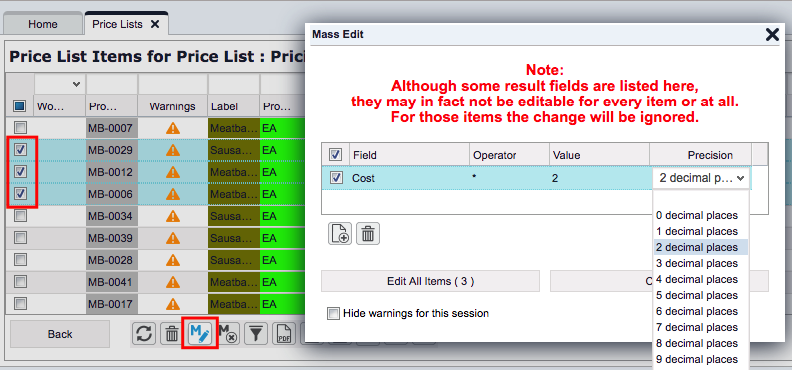 15
Release Highlights
QC + PM + RM Improvements
PB Improvements
PA Improvements
Other Improvements
Unity Pfaffenhofen
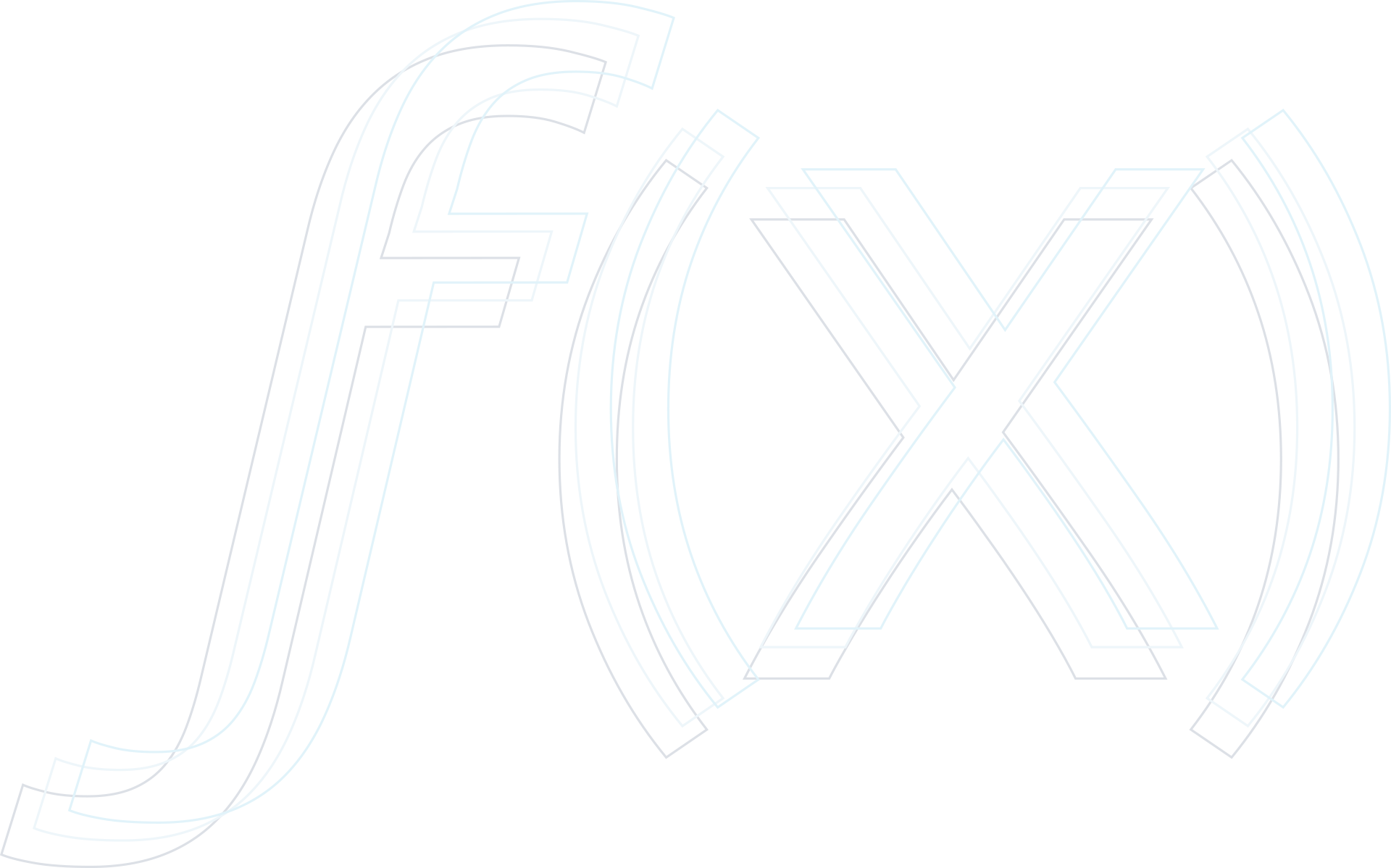 AGENDA
16
PriceAnalyzer improvements
For better performance
Rollups columns headers in exported Excel file reflects what is displayed in the UI
Support for Greenplum database – improved performance of complex data queries
Persisted/Materialized PA rollups – for increased performance, the Rollups can be deployed as a Data Source
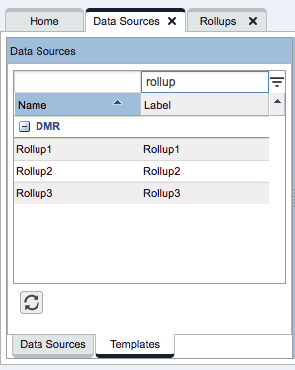 17
Release Highlights
QC + PM + RM Improvements
PB Improvements
PA Improvements
Other Improvements
Unity Pfaffenhofen
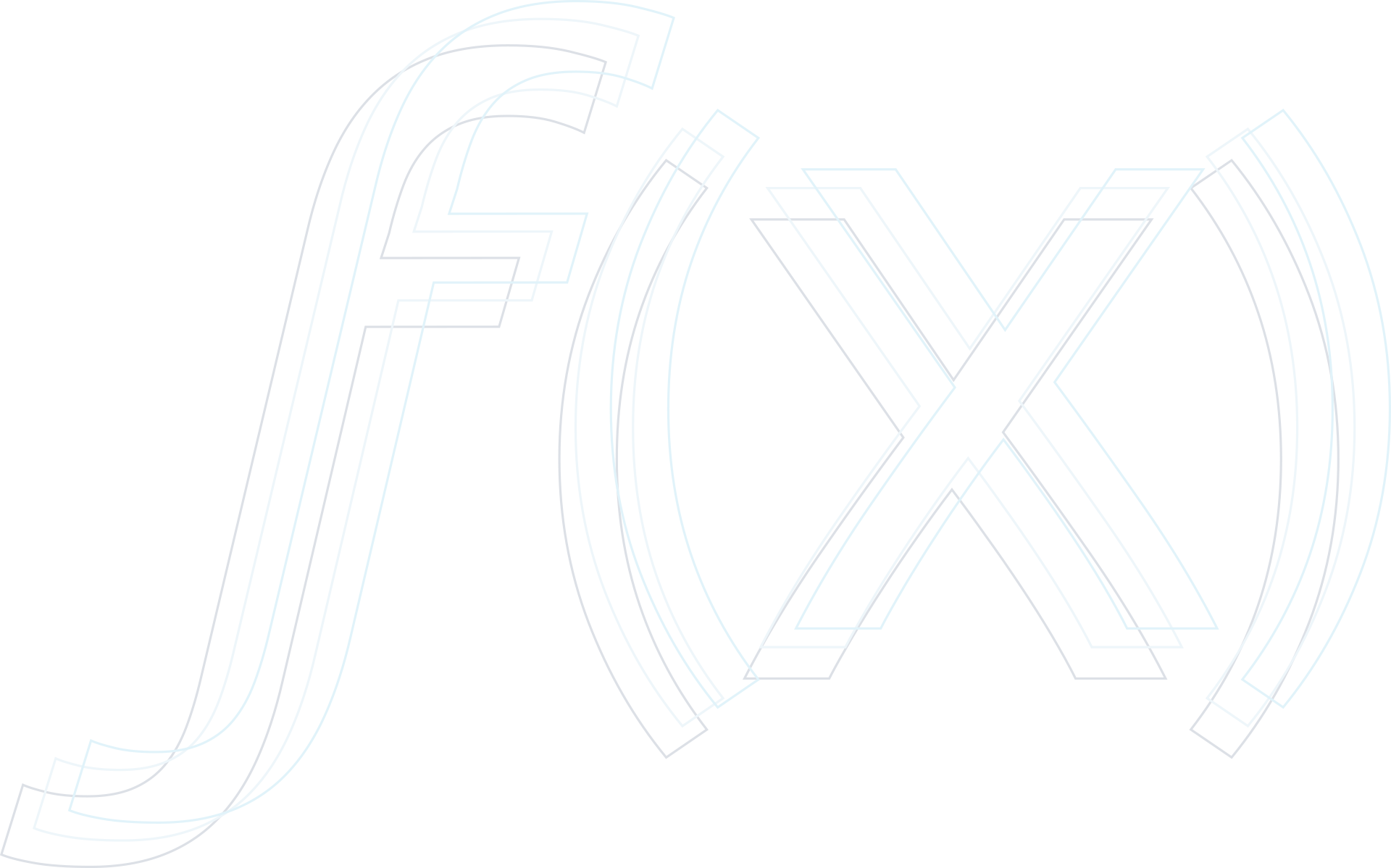 AGENDA
18
Workflow improvements
For better control
Email notifications can be sent to additional users set as watchers in the Document creation workflow configuration (using Groovy code)
Workflow comments can be set as mandatory for Approve or Deny actions (via Groovy)
Direct approval and denial with comment
19
User experience improvements
More user friendliness
Improved notifications of missing fields and required columns
Mass Edit and Mass Delete buttons do respect selection of rows



Option to switch to Unity UI (configurable)
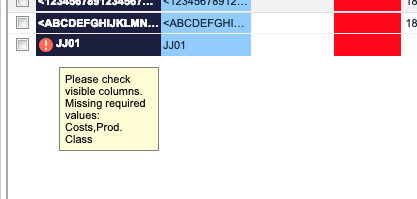 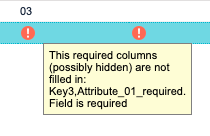 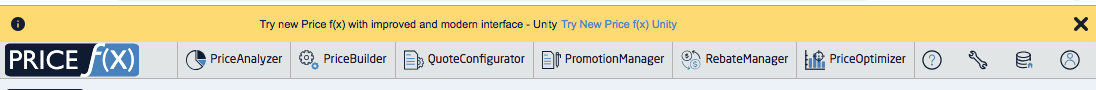 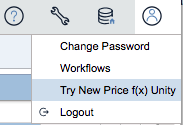 20
User experience improvements
More user friendliness
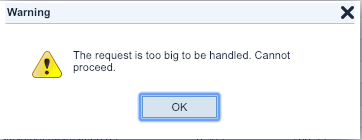 When too many records to be exported from a dashboard, a friendly message is displayed instead of an error page

Mass edit and delete functions will now respect user selection of rows and also the filter
Added advanced filter to Calculated Field Set setup screen
“Home” now kept as a main tab and removed from the menu



New advanced property "defaultTextMatchStyle" allows you to set the behaviour of quick filters in all the application's tables. Possible using Exact or Starts With options
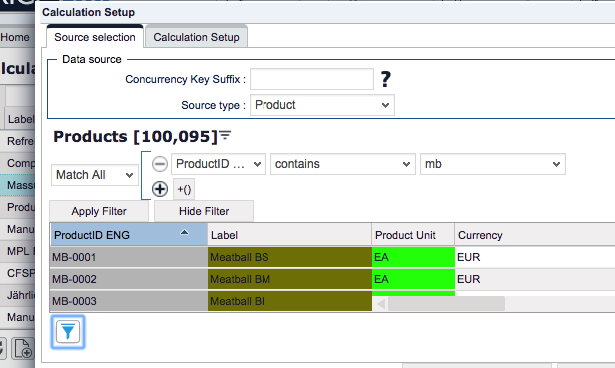 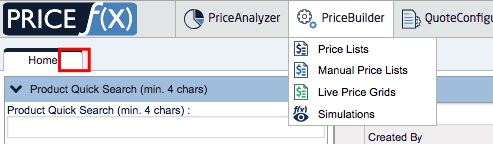 21
Security improvements
More security
During password setup, there can be enabled a real time check against a database of compromised passwords
Protection of malicious inputs in Excel File Download
Users can be marked as SSO-only users to prevent login using direct password entry
22
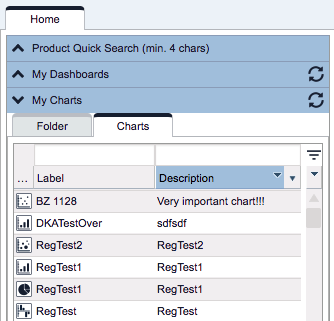 Other improvements
Various improvements
Chart description visible on the home screen
Mass edit now working also for attribute extensionfields (additional columns added in Salty Dog)
Folders for Dashboards
Product Quick Search- added standard searchoperators
GraphQL
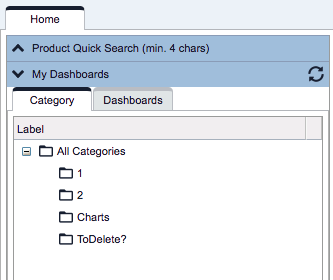 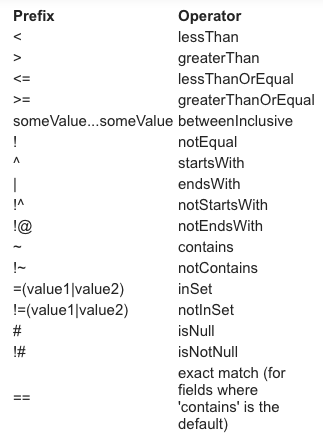 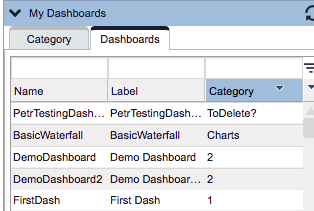 23
Configuration improvements
Configuration made more easy
Select box (dropdown) as an input field for input matrix
api.trace() with less mandatory option
Excel File Entry to upload and work with XLSX file (easier parsing)
Import and export of saved charts in PA using packaging manager
Enabled columns with ID/typeId for all UI tables
API to have a user input field
Calculation of PercentRank using interpolation for Matrix2D
24
Release Highlights
QC + PM + RM Improvements
PB Improvements
PA Improvements
Other Improvements
Unity Pfaffenhofen
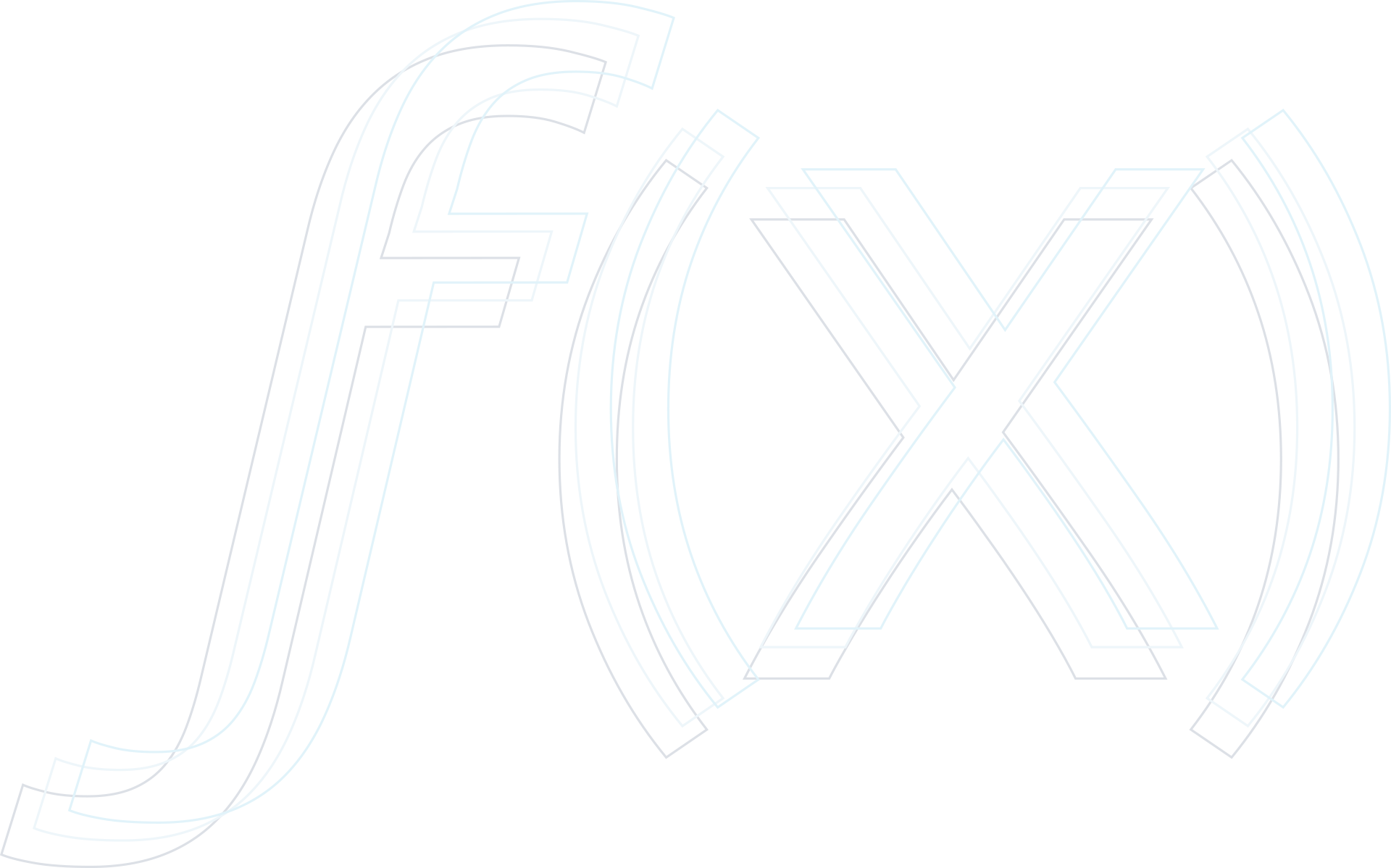 AGENDA
25
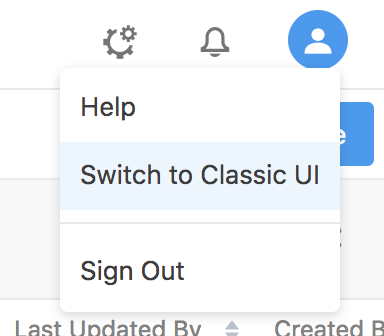 Unity Pfaffenhofen (1.37)
Quick overview of new Unity UI release
Last two releases (Opava 1.36 and Pfaffenhofen 1.37)
Main menu permissions
Spinner (loader) while waiting for some actions
Highcharts 6 support enabled
Option to switch to Classic UI
Columns widths for line items saved to user preferences
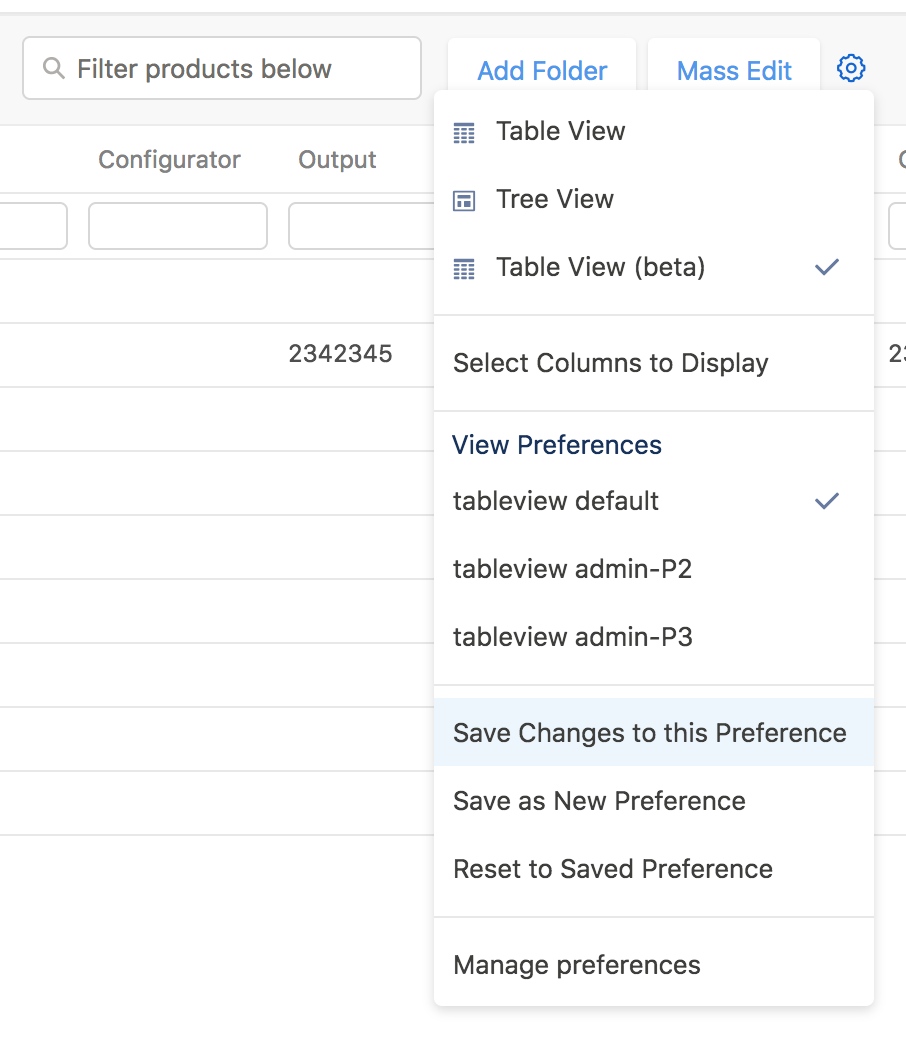 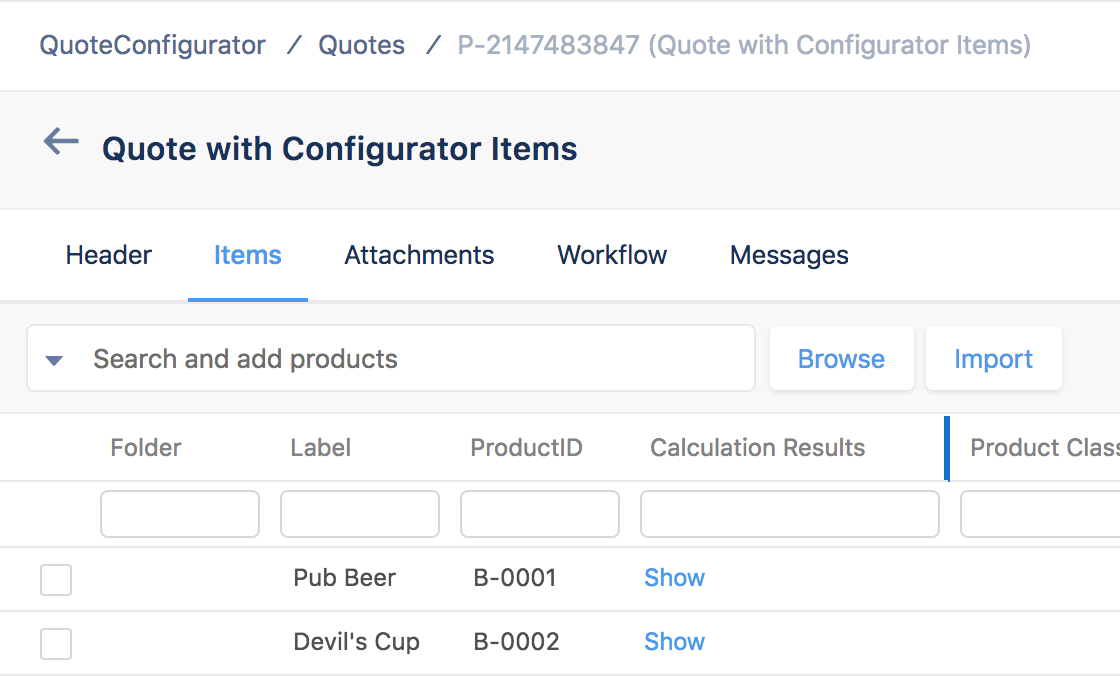 26
Unity Pfaffenhofen (1.37)
Quick overview of new Unity UI release
Messages for Quotes (relies on El Presidente release)
Quote types functionality (relies on El Presidente release)
Main menu support for smaller touch devices
User localised input field for numbers
Updated design of the main menu (right hand side menu)
Link to custom help in the main menu
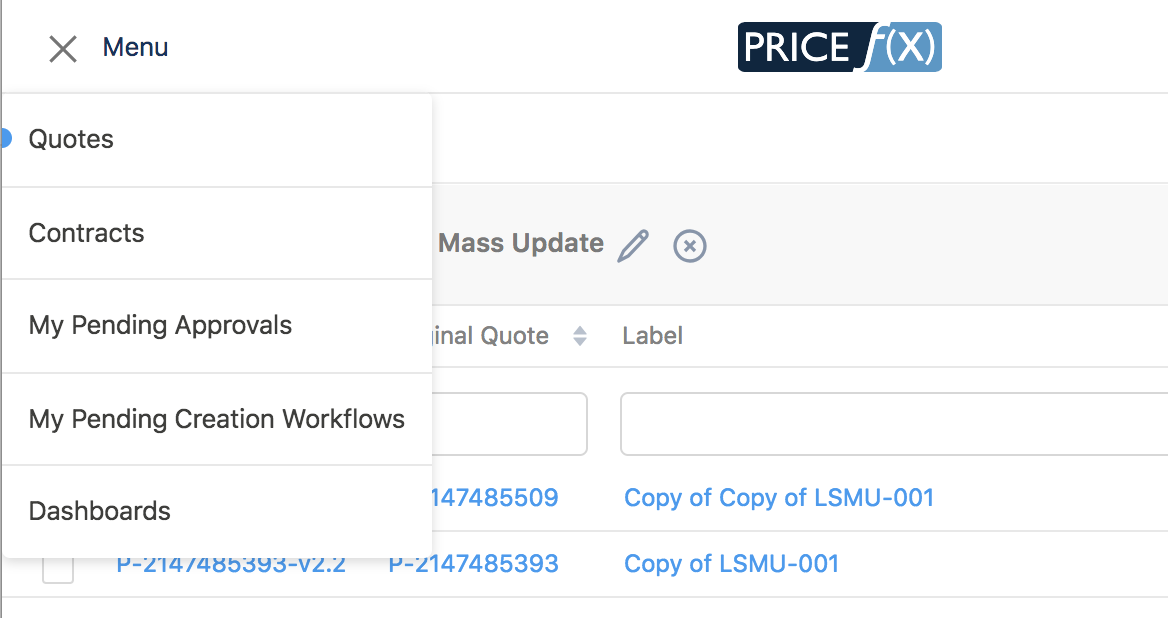 27
Unity Pfaffenhofen (1.37)
Last two releases (Opava 1.36 and Pfaffenhofen 1.37)
PriceAnalyzer available: Scatter and Waterfall, Bar & Line, Bubble Chart
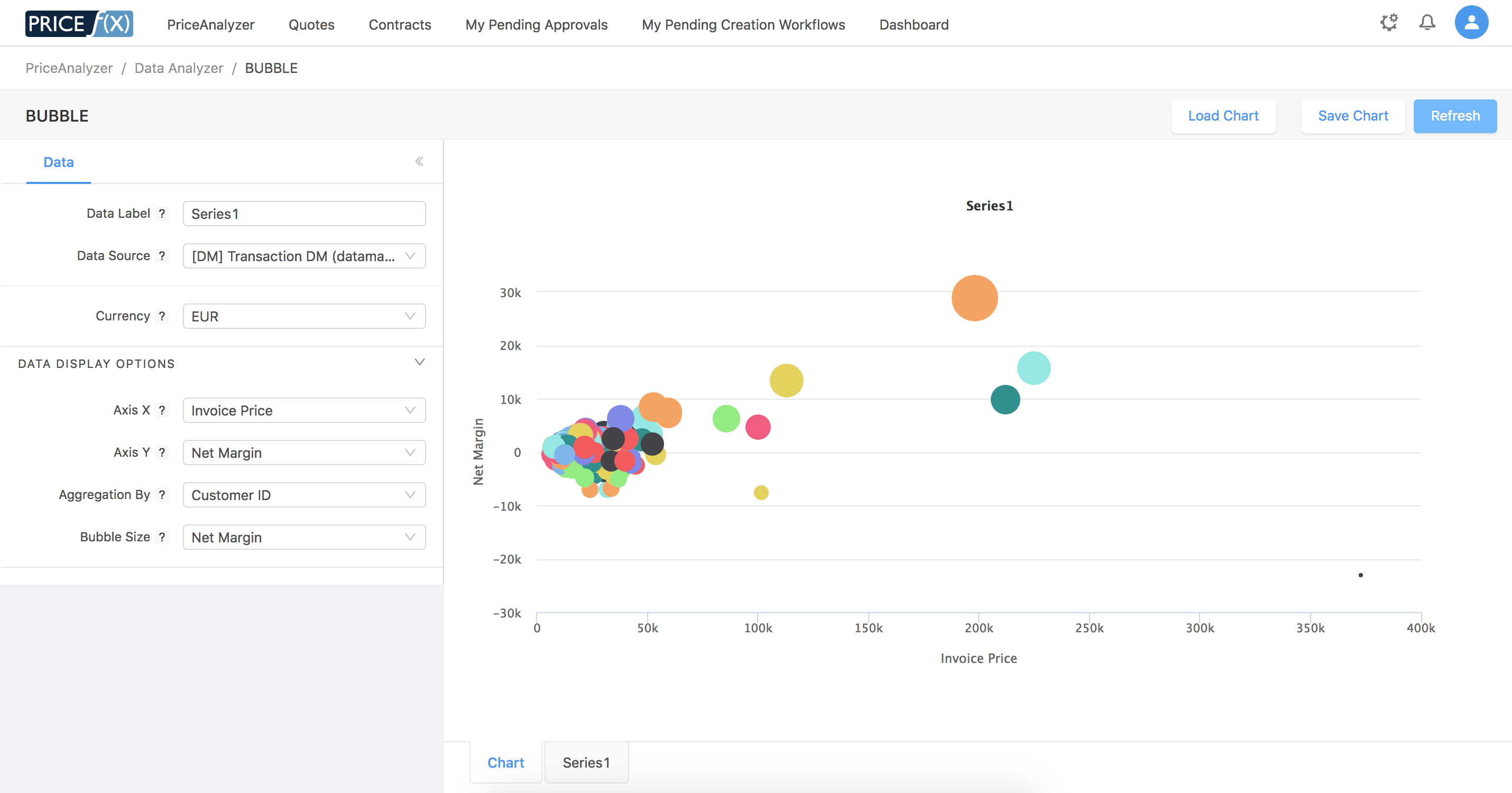 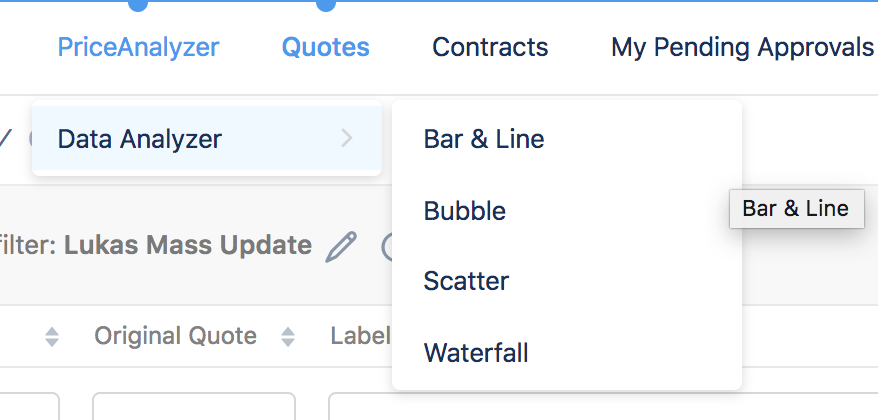 28
More Information
Price f(x) Universe
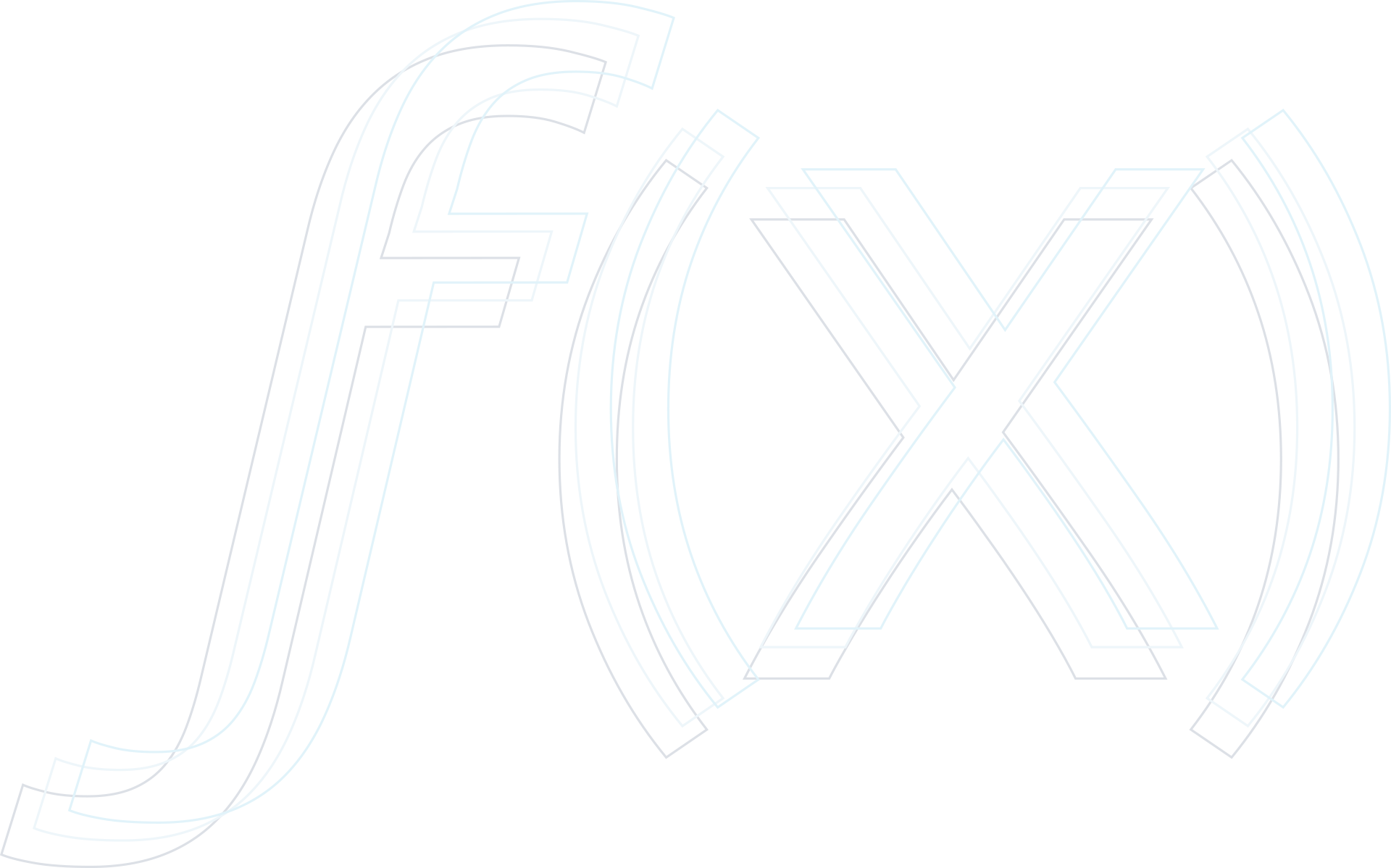 https://uni.pricefx.eu
El Presidente documentation will be available at the time of the release
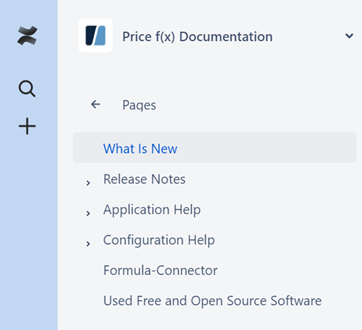 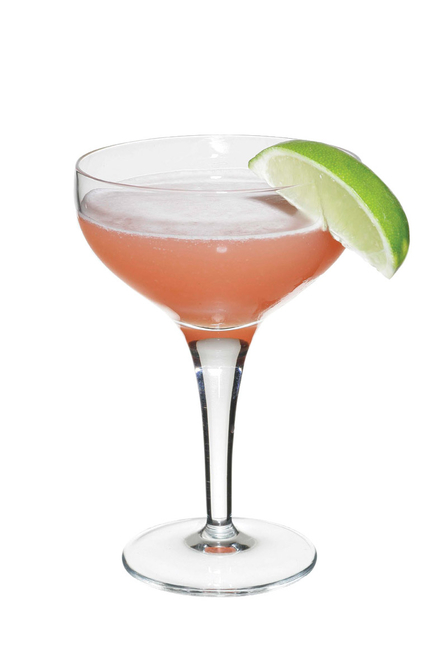 Recipe:
1 1/2 ounces gold rum
3/4 ounce dry vermouth
1/4 ounce orange curaçao
1/2 teaspoon grenadine 
thinly cut orange peelAdd all ingredients to a mixing glass. Add ice and stir until chilled. Strain into a chilled coupe or cocktail glass. Garnish with an orange or lemon peel.
29
Thank you for 
your attention
30